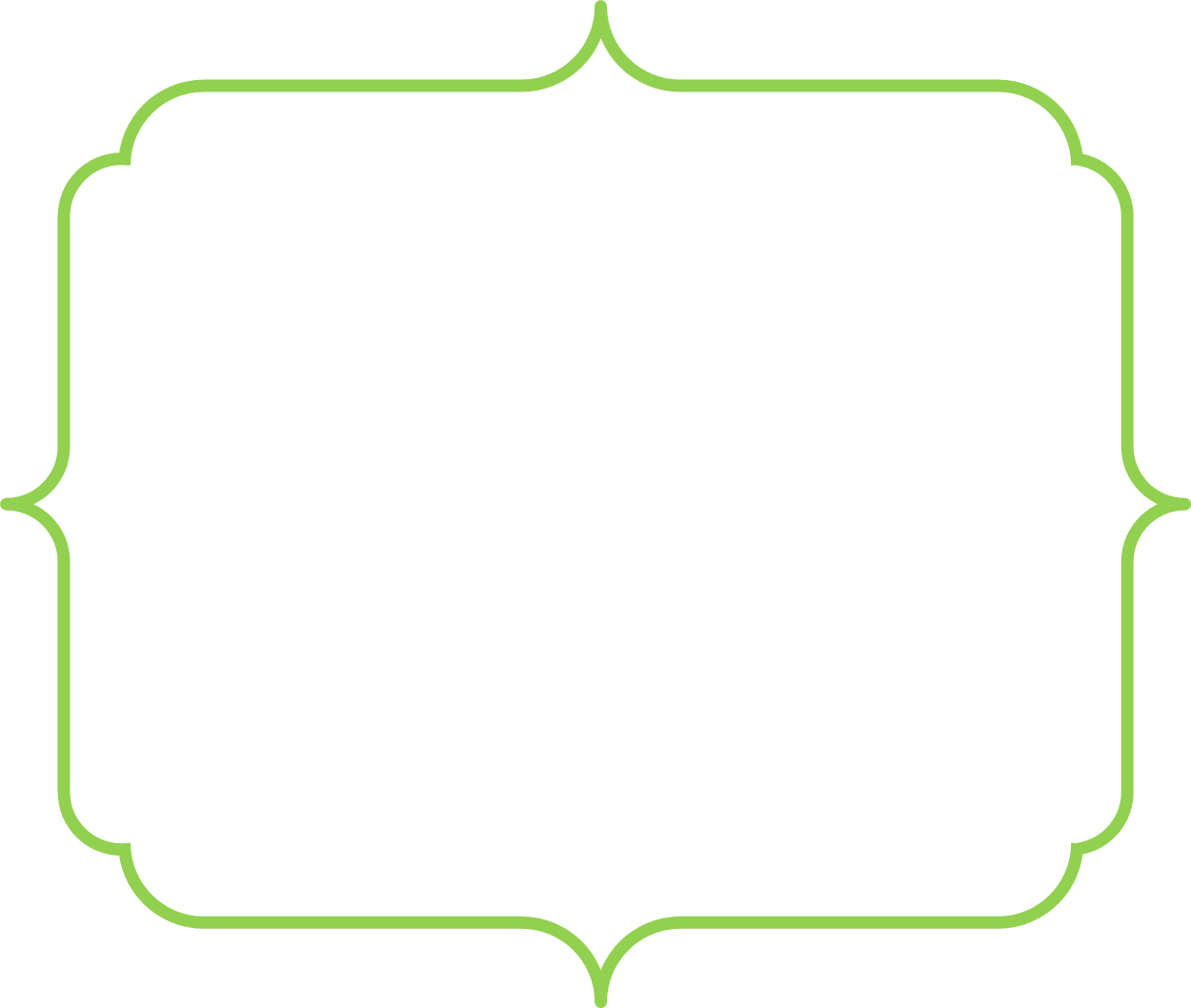 Teacher E-mail: tvicinus@wcpss.net

Lunch: 12:50-1:15

Specials Schedule:
M: PE
T: Spanish
W: Art
Th: Music
Friday: Clubs